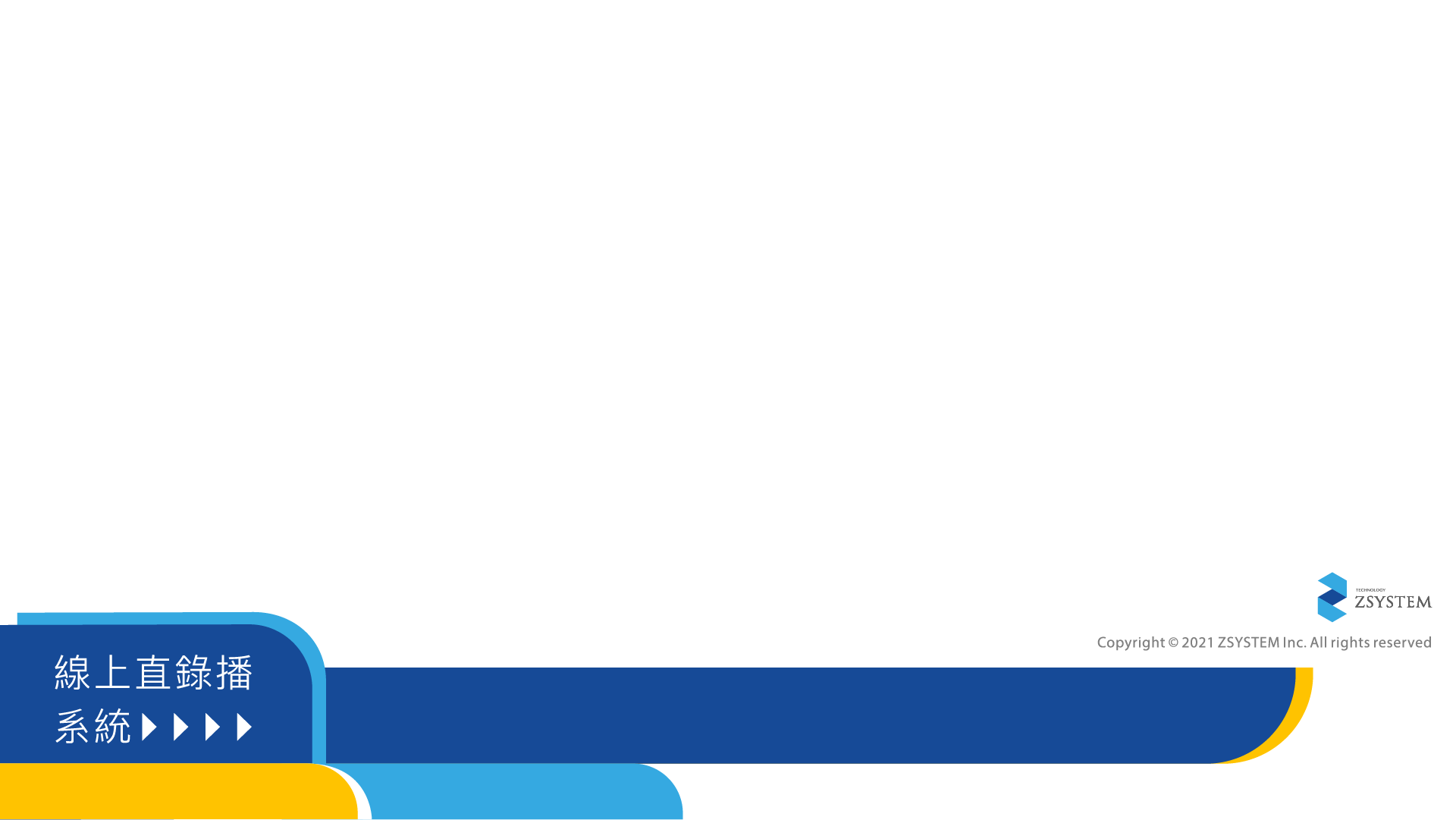 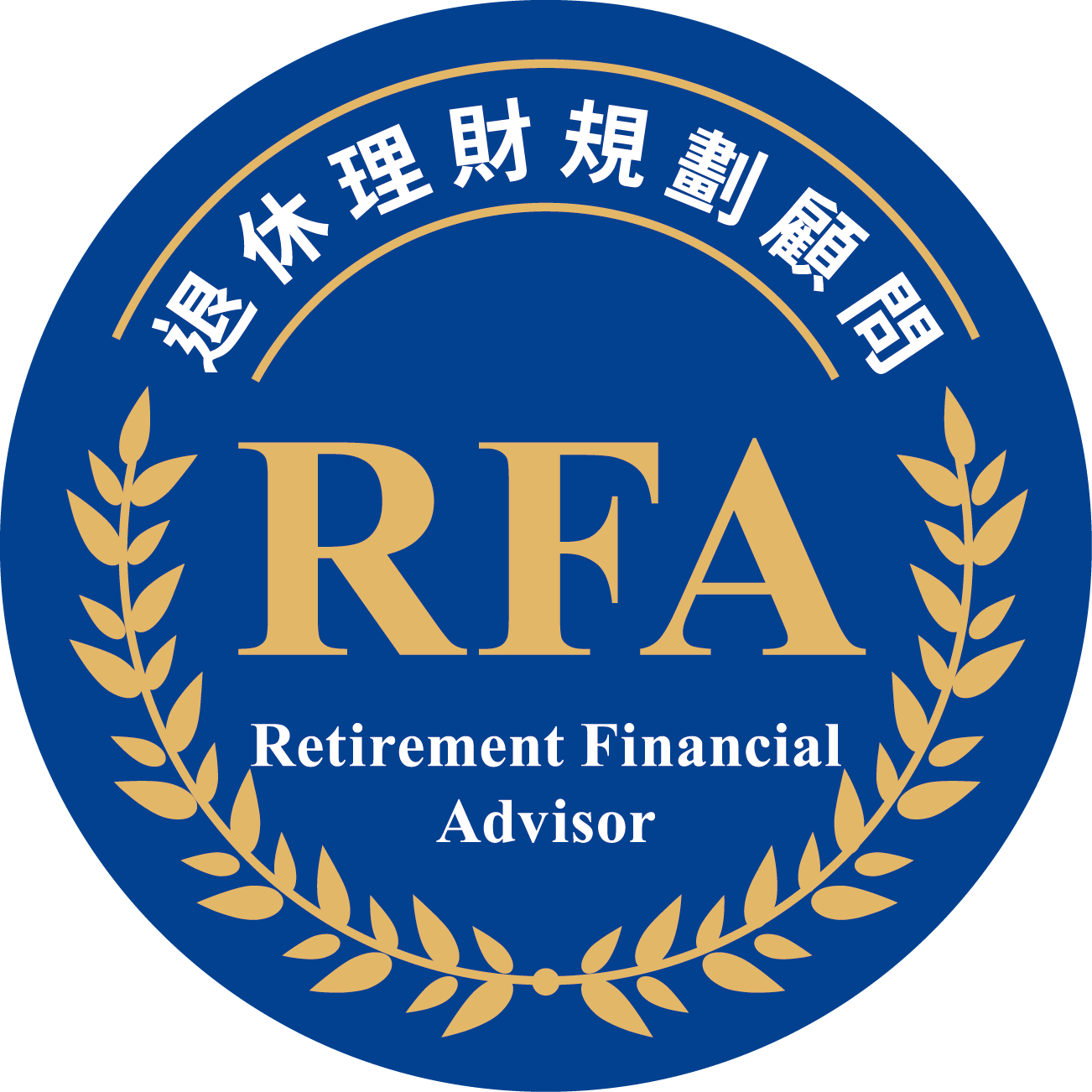 退休理財資產配，資產轉移和稅務規劃
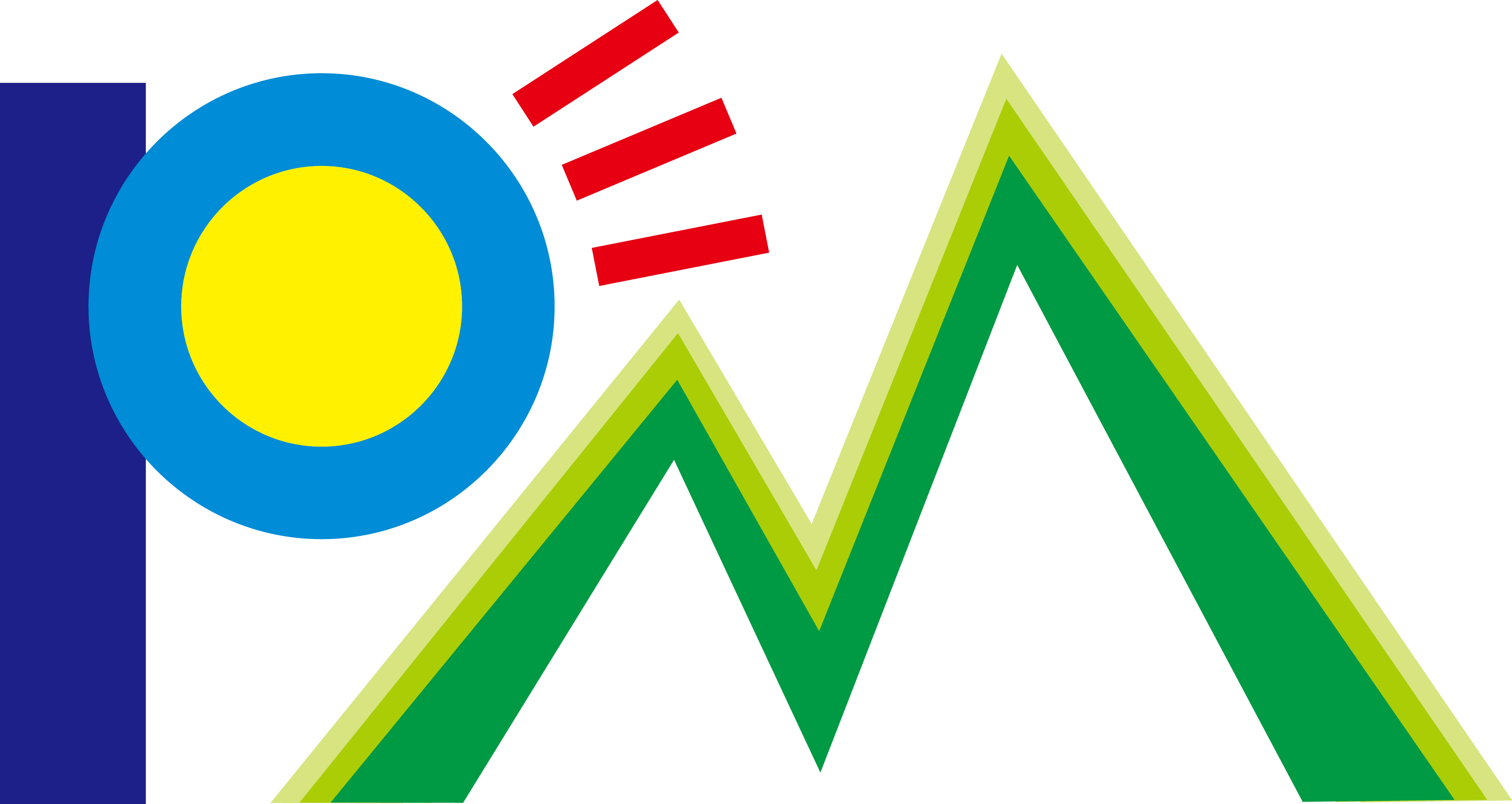 日期：2021 / 01 / 20
課程講師：郭恬箖
培訓機構：普明管理顧問股份有限公司